Raltegravir (Isentress)
Prepared by:
David H. Spach, MDBrian R. Wood, MD
Last Updated: February 15, 2020
Raltegravir (Isentress)
Isentress [eye-SEN-tris]
Isentress
Isentress HD
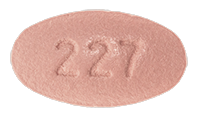 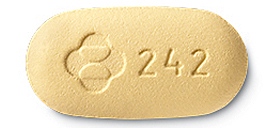 400 mg
600 mg
INSTI
Dosing
Treatment naïve: 400 mg twice daily or 1200 mg (2x 600 mg) once daily, with or without food
Treatment experienced: 400 mg twice daily with or without food
Coadministered with Rifampin: 800 mg twice daily
Raltegravir (Isentress)
Approval Status: Approved by United States FDA October 12, 2007
Indications and Usage - Indicated in combination with other antiretrovirals for the treatment of HIV
Class & Mechanism- Integrase strand-transfer inhibitor (INSTI)
Dosing - 400 mg tablet twice daily for adults in treatment-naïve or treatment experienced- 600 mg tablet (2 tablets) once daily in treatment-naïve - 800 mg twice daily for adults if co-administered with rifampin
Dosage Forms- Film-coated tablets, for oral use- Chewable tablets, for oral use (NOT bioequivalent to film-coated tablets)- Oral suspension (NOT bioequivalent to film-coated tablets)
Adverse Events (AE’s) - headache, insomnia, nausea, rash, CPK elevation
Source: Raltegravir Prescribing Information
RaltegravirSummary of Key Studies
Phase 3 Trials in Treatment Naïve- STARTMRK: Raltegravir versus Efavirenz- SPRING-2: Raltegravir versus Dolutegravir- SHIELD: Raltegravir plus Abacavir-Lamivudine- ARDENT (ACTG 5257): Raltegravir vs. Darunavir/r vs. Atazanavir/r
Once Daily Raltegravir for Treatment Naïve- QDMRK: Raltegravir 800 mg QD versus Raltegravir 400 mg BID - ONCEMRK: Raltegravir 1200 mg QD versus Raltegravir 400 mg BID
Dual Therapy with Raltegravir for Treatment Naïve- PROGRESS: Lopinavir/r + TDF versus Lopinavir/r + Raltegravir - SPARTAN: Raltegravir plus Atazanavir/r versus 2NRTIs + Atazanavir- RADAR: Raltegravir plus Darunavir/r versus TDF-FTC + Darunavir/r- ACTG 5262: Raltegravir plus Darunavir/r- NEAT001/ANRS143: Raltegravir + DRV/r vs TDF-FTC + DRV/r
RaltegravirSummary of Key Studies
Phase 3 Trials in Treatment Experienced- BENCHMRK: OBT + Raltegravir versus OBT + Placebo- GS-183-0145: Elvitegravir/r versus Raltegravir- SAILING: Raltegravir versus Dolutegravir - 005: OBT + Raltegravir versus OBT alone - ACTG 5244: Treatment intensification with Raltegravir 
Dual Therapy in Treatment Experienced- SECOND-LINE: Lopinavir/r + Raltegravir vs. NtRTIs- SELECT: Lopinavir/r + Raltegravir vs. NRTIs
RaltegravirSummary of Key Studies
Switch Trials- SWITCHMRK 1& 2: Switch from Lopinavir/r to Raltegravir- SPIRAL: Switch from PI/r to Raltegravir- CHEER: Switch from Enfuvirtide to Raltegravir- EASIER (ANRS 138): Switch from Enfuvirtide to Raltegravir- ROCnRAL (ANRS 157): Raltegravir + Maraviroc- HARNESS: 3-drug ART to [Raltegravir + ATZ/r or ATZ/r + TDF/FTC] 
Raltegravir in Early HIV- UW 300 PIC: Raltegravir + 3-Drug Rx versus 3-Drug Rx- OPTIPRIM-ANRS 147: DRV/r + TDF-FTC +/- [RAL + MVC]
Raltegravir in PrEP- RALPEP: RAL + TDF-FTC versus Lopinavir/r + TDF-FTC
Raltegravir in Pregnancy- PANNA: Raltegravir + background regimen in pregnancy
Initial Therapy
Raltegravir
Raltegravir + TDF-FTC  versus Efavirenz + TDF-FTC STARTMRK Trial
Raltegravir + TDF-FTC vs. Efavirenz + TDF-FTCSTARTMRK: Study Design
Raltegravir BID + TDF-FTC(n = 281)
Efavirenz + TDF-FTC
(n = 282)
Source: Lennox JL, et al. Lancet. 2009;374:796-806.
Raltegravir + TDF-FTC vs. Efavirenz + TDF- FTC STARTMRK: Result
Week 48: Virologic Response (Primary Analysis, M=F)
241/281
230/282
Source: Lennox JL, et al. Lancet. 2009;374:796-806.
Raltegravir + TDF-FTC versus Efavirenz + TDF-FTCSTARTMRK: Result
Week 48 Virologic Response (Observed-Failure Method)
241/263
230/258
111/120
114/128
130/143
116/130
Source: Lennox JL, et al.  Lancet. 2009;374:796-806.
Raltegravir versus Efavirenz in Combination Therapy  STARTMRK Trial: Results
Week 48 Virologic Response
100
80
60
Raltegravir + TDF-FTC
HIV RNA <50 copies/mL (%)
Efavirenz + TDF-FTC
40
20
0
0
2
4
8
12
16
24
32
40
48
Time (weeks)
Source: Lennox JL, et al.  Lancet. 2009;374:796-806.
Raltegravir + TDF-FTC vs. Efavirenz + TDF-FTCSTARTMRK: Result
Adverse Events through 48 Weeks
Source: Lennox JL, et al. Lancet. 2009;374(9692):796-806.
Raltegravir + TDF-FTC vs. Efavirenz + TDF-FTCSTARTMRK: Result
Week 48: Changes in Lipid Concentrations
Source: Lennox JL, et al. Lancet. 2009;374(9692):796-806.
Raltegravir + TDF-FTC versus Efavirenz + TDF-FTCSTARTMRK: Common Adverse Events
Source: Lennox JL, et al. Lancet. 2009;374:796-806.
Raltegravir + TDF-FTC versus Efavirenz + TDF-FTCSTARTMRK: Conclusions
Source: Lennox JL, et al. Lancet. 2009;374:796-806.
Raltegravir + TDF-FTC  versus Efavirenz + TDF-FTCSTARTMRK Trial: 156 Week Data
Raltegravir versus Efavirenz in Combination Therapy  STARTMRK: Results at Week 156
Week 156: Virologic Response (Observed Failure Method)
192/227
212/237
93/111
99/105
99/116
113/132
Source: Rockstroh JK, et al.  Clin Infect Dis. 2011;53:807-16.
Raltegravir versus Efavirenz in Combination Therapy  STARTMRK Trial: Results at Week 156
Source: Rockstroh JK, et al.  Clin Infect Dis. 2011;53:807-16.
Raltegravir + TDF-FTC  versus Efavirenz + TDF-FTCSTARTMRK Trial: 240 Week Data
Raltegravir versus Efavirenz in Combination Therapy  STARTMRK: Results at Week 240
Week 240: Virologic Response (Observed Failure Method)
171/279
198/279
80/102
92/98
91/110
106/124
Source: Rockstroh JK, et al. J Acquir Immune Defic Syndr. 2013;63:77-85.
Raltegravir versus Efavirenz in Combination Therapy  STARTMRK: Results at Week 240
Source: Rockstroh JK, et al. J Acquir Immune Defic Syndr. 2013;63:77-85.
Dolutegravir vs. RaltegravirSPRING-2 Study
Dolutegravir versus RaltegravirSPRING-2: Design
Dolutegravir: 50 mg QDFixed-dose NRTI backbone*(n = 411)
Raltegravir: 400 mg BIDFixed-dose NRTI backbone*(n = 411)
Source: Raffi F, et al. Lancet. 2013;381:735-43.
Dolutegravir versus RaltegravirSPRING-2: Results
Week 48: Virologic Response, by Baseline HIV RNA
361/411
351/411
267/297
264/295
94/114
87/116
Source: Raffi F, et al. Lancet. 2013;381:735-43.
Dolutegravir versus RaltegravirSPRING-2: Results
Week 48: Virologic Response, by NRTI Component
287/333
425/489
145/169
216/242
142/164
209/247
Source: Raffi F, et al. Lancet. 2013;381:735-43.
Dolutegravir versus RaltegravirSPRING-2: Conclusions
Source: Raffi F, et al. Lancet. 2013;381:735-43.
Dolutegravir vs. RaltegravirSPRING-2 Study: Week 96 Data
Dolutegravir + 2NRTIs versus Raltegravir + 2NRTIs SPRING-2 (Week 96): Results
Week 96 Virologic Response: Background Dual NRTI Therapy
332/411
314/411
125/169
124/164
207/242
190/247
Source: Raffi F, et al. Lancet Infect Dis. 2013;13:927-35.
Dolutegravir versus RaltegravirSPRING-2 (Week 96): Conclusions
Source: Raffi F, et al. Lancet Infect Dis. 2013;13:927-35.
Raltegravir + Abacavir-LamivudineSHIELD Trial
Raltegravir + Abacavir-Lamivudine SHIELD: Study Design
Raltegravir 400 mg BID + Abacavir-Lamivudine QD 
(n = 37)
Source: Young B, et al. HIV Clin Trials. 2010;11:260-9.
Raltegravir + Abacavir-Lamivudine SHIELD: Result
Week 48: Virologic Response (missing/discontinuation = failure)
32/35
20/23
12/12
Source: Young B, et al. HIV Clin Trials. 2010;11:260-9.
Raltegravir + Abacavir-Lamivudine SHIELD: Result
Week 48: Changes in Lipid Concentrations
Source: Young B, et al. HIV Clin Trials. 2010;11:260-9.
Raltegravir + Abacavir-Lamivudine SHIELD: Conclusions
Source: Young B, et al. HIV Clin Trials. 2010;11:260-9.
Raltegravir vs Darunavir/r vs Atazanavir/r ARDENT (ACTG 5257) Trial
Raltegravir vs Darunavir/r vs Atazanavir/rARDENT (ACTG 5257): Study Design
Atazanavir 300 mg QD + RTV 100 mg QD + TDF-FTC QD (n = 605)
Raltegravir 400 mg BID + TDF-FTC QD
(n = 603)
Darunavir 800 mg QD + RTV 100 mg QD + TDF-FTC QD (n = 601)
Source: Lennox JL, et al. Ann Intern Med. 2014;161:461-71.
Raltegravir vs Darunavir/r vs Atazanavir/rARDENT (ACTG 5257): Results
Week 96: Virologic Response (ITT analysis)
534/605
566/603
537/601
Source: Lennox JL, et al. Ann Intern Med. 2014;161:461-71.
Raltegravir vs Darunavir/r vs Atazanavir/rARDENT (ACTG 5257): Results
Week 96: Virologic and Tolerability Failures
^Virological failure: HIV RNA >1,000 copies/mL after 16 weeks or >200 copies/mL after 24 weeks °Tolerability failure: discontinuation of raltegravir, darunavir/r, or atazanavir/r for toxicity
Source: Lennox JL, et al. Ann Intern Med. 2014;161:461-71.
Raltegravir vs Darunavir/r vs Atazanavir/rARDENT (ACTG 5257): Results
Source: Lennox JL, et al. Ann Intern Med. 2014;161:461-71.
Raltegravir vs Darunavir/r vs Atazanavir/rARDENT (ACTG 5257): Conclusions
Source: Lennox JL, et al. Ann Intern Med. 2014;161:461-71.
Initial Therapy: Once daily
Raltegravir
Raltegravir 800 mg Once Daily versus 400 mg Twice DailyQDMRK Trial
[Raltegravir 800 mg Once Daily or 400 mg Twice Daily] + TDF-FTCQDMRK: Study Design
Raltegravir 800 mg QD + TDF-FTC (n = 386)
Raltegravir 400 mg BID + TDF-FTC (n = 389)
Source: Eron JJ, et al.  Lancet Infect Dis. 2011;11:907-15.
[Raltegravir 800 mg Once Daily or 400 mg Twice Daily] + TDF-FTCQDMRK: Results
Virologic Response: Week 48 (non-completer = failure)
318/382
343/386
205/230
215/234
113/152
128/152
Source: Eron JJ, et al.  Lancet Infect Dis. 2011;11:907-15.
[Raltegravir 800 mg Once Daily or 400 mg Twice Daily] + TDF-FTCQDMRK: Conclusions
Source: Eron JJ, et al.  Lancet Infect Dis. 2011;11:907-15.
Raltegravir 1200 mg Once Daily versus 400 mg Twice Daily ONCEMRK Trial
Raltegravir 1200 mg Once Daily versus 400 mg Twice Daily ONCEMRK: Study Design
Raltegravir 1200 mg QD + TDF-FTC(n = 531)
2x
1x
Raltegravir 400 mg BID + 
TDF-FTC
 (n = 266)
*The 1200 mg dose of raltegravir given as two 600 mg tablets
Source: Cahn P, et al. Lancet HIV. 2017:4:e486-e494.
Raltegravir 1200 mg Once Daily versus 400 mg Twice DailyONCEMRK: Result
Week 48: Virologic Response (non-completer = failure)
472/531
235/266
124/143
62/74
Source: Cahn P, et al. Lancet HIV. 2017:4:e486-e494.
Raltegravir 1200 mg Once Daily versus 400 mg Twice Daily ONCEMRK: Conclusions
Source: Cahn P, et al. Lancet HIV. 2017:4:e486-e494.
Initial Therapy: Dual Therapy
Raltegravir
Lopinavir-RTV + Raltegravir vs. Lopinavir-RTV + TDF-FTCPROGRESS Trial
Lopinavir-RTV + Raltegravir vs. Lopinavir-RTV + TDF-FTCPROGRESS: Study Design
Lopinavir-ritonavir BID + Raltegravir BID + (n = 101)
Lopinavir-ritonavir BID + TDF-FTC QD(n = 105)
Source: Reynes J, et al. HIV Clin Trials. 2011;12:255-67.
Lopinavir-RTV + Raltegravir vs. Lopinavir-RTV + TDF-FTCPROGRESS: Result
Week 48 Virologic Response (FDA-TLOVR Algorithm)
84/101
89/105
74/86
76/86
10/15
13/19
Source: Reynes J, et al. HIV Clin Trials. 2011;12:255-67.
Lopinavir-RTV + Raltegravir vs. Lopinavir-RTV + TDF-FTCPROGRESS: Result
Source: Reynes J, et al. HIV Clin Trials. 2011;12:255-67.
Lopinavir-RTV + Raltegravir vs. Lopinavir-RTV + TDF-FTCPROGRESS: Result
Week 48: Analysis of Lipids
Source: Reynes J, et al. HIV Clin Trials. 2011;12:255-67.
Lopinavir-RTV + Raltegravir vs. Lopinavir-RTV + TDF-FTCPROGRESS: Conclusions
Source: Reynes J, et al. HIV Clin Trials. 2011;12:255-67.
Raltegravir + Atazanavir vs. Atazanavir/r + TDF-FTC SPARTAN Trial
Atazanavir + Raltegravir versus Atazanavir/r + TDF-FTC  SPARTAN: Study Design
Atazanavir 300 mg BID + Raltegravir 400 mg BID  
(n = 63)
2x
1x
Atazanavir 300 mg QD + RTV 100 mg QD + TDF-FTC QD
 (n =31)
Source: Kozal MJ, et al. HIV Clin Trials. 2012;13:119-30.
Atazanavir + Raltegravir versus Atazanavir/r + TDF-FTC SPARTAN: Result
Week 24: Virologic Response (non-completer = failure)
47/63
19/30
24/29
11/17
23/34
8/13
Source: Kozal MJ, et al. HIV Clin Trials. 2012;13:119-30.
Atazanavir + Raltegravir versus Atazanavir/r + TDF-FTC SPARTAN: Result
Virologic Failure and Hyperbilirubinemia
Source: Kozal MJ, et al. HIV Clin Trials. 2012;13:119-30.
Atazanavir + Raltegravir versus Atazanavir/r + TDF-FTC SPARTAN: Conclusions
Source: Kozal MJ, et al. HIV Clin Trials. 2012;13:119-30.
Raltegravir + Darunavir/r versus TDF-FTC + Darunavir/rRADAR Trial
Raltegravir + Darunavir/r versus TDF-FTC + Darunavir/rRADAR: Study Design
Darunavir QD + Ritonavir QD + Raltegravir BID 
(n = 42)
Darunavir QD + Ritonavir QD + TDF-FTC QD
(n = 43)
Source: Bedimo RJ, et al. PLoS One. 2014;9:e106221.
Raltegravir + Darunavir/r versus TDF-FTC + Darunavir/rRADAR: Result
Week 48: Virologic Response (Intent-to-Treat Analysis)
25/40
36/43
Virologic Failure: Darunavir/r + RAL (N = 15); Darunavir/r + TDF-FTC (N = 7)
Source: Bedimo RJ, et al. PLoS One. 2014;9:e106221.
[Speaker Notes: Deleted from gray bar: (Non-completion = failure)]
Raltegravir + Darunavir/r versus TDF-FTC + Darunavir/rRADAR: Result
Week 48: Bone Mineral Density Results
Source: Bedimo RJ, et al. PLoS One. 2014;9:e106221.
Raltegravir + Darunavir/r versus TDF-FTC + Darunavir/rRADAR: Result
Week 48: Change in Plasma Lipids from Baseline
Source: Bedimo RJ, et al. PLoS One. 2014;9:e106221.
Raltegravir + Darunavir/r versus TDF-FTC + Darunavir/rRADAR: Conclusions
Source: Bedimo RJ, et al. PLoS One. 2014;9:e106221.
Raltegravir plus Ritonavir-Boosted Darunavir ACTG 5262 Trial
Raltegravir plus Ritonavir-Boosted Darunavir ACTG 5262: Study Design
Darunavir 800 mg QD + Ritonavir 100 mg QD + Raltegravir 400 mg BID 
(n = 112)
Source: Taiwo B, et al. AIDS. 2011;25:2113-22.
Raltegravir plus Ritonavir-Boosted Darunavir ACTG 5262 Trial: Result
Week 24 and Week 48: Virologic Efficacy
Source: Taiwo B, et al. AIDS. 2011;25:2113-22.
Raltegravir plus Ritonavir-Boosted Darunavir ACTG 5262 Trial: Result
Week 24 and Week 48: Virologic Failure (Intent-to-Treat Analysis)
Virologic failure associated with baseline HIV RNA >100,000 copies/mL and lower CD4 count
Source: Taiwo B, et al. AIDS. 2011;25:2113-22.
Raltegravir plus Ritonavir-Boosted DarunavirACTG 5262: Result
Virologic Failure, by Baseline CD4 Count
Source: Taiwo B, et al. AIDS. 2011;25:2113-22.
Raltegravir plus Ritonavir-Boosted DarunavirACTG 5262: Conclusions
Source: Taiwo B, et al. AIDS. 2011;25:2113-22.
Raltegravir plus Ritonavir-Boosted Darunavir NEAT001/ANRS 143 Trial
Darunavir/r + Raltegravir versus Darunavir/r + TDF-FTCNEAT001/ANRS143: Study Design
Darunavir + Ritonavir QD+ Raltegravir BID 
(n = 401)
Darunavir + Ritonavir QD + TDF-FTC QD
(n = 404)
Source: Raffi F, et al. Lancet. 2014;384:1942-51.
Darunavir/r + Raltegravir versus Darunavir/r + TDF-FTCNEAT001/ANRS143: Result
Week 96: Treatment Failure, by Baseline HIV RNA*
*Kaplan-Meier estimates of proportion of patients reaching endpoints)
Source: Raffi F, et al. Lancet. 2014;384:1942-51.
Darunavir/r + Raltegravir versus Darunavir/r + TDF-FTCNEAT001/ANRS143: Result
Week 96: Treatment Failure, by Baseline CD4 Count*
*Kaplan-Meier estimates of proportion of patients reaching endpoints)
Source: Raffi F, et al. Lancet. 2014;384:1942-51.
Darunavir/r + Raltegravir versus Darunavir/r + TDF-FTCNEAT001/ANRS143: Result
Week 96: Treatment Failure, by HIV RNA and CD4 Count (combined effects)
Source: Raffi F, et al. Lancet. 2014;384:1942-51.
Darunavir/r + Raltegravir versus Darunavir/r + TDF-FTCNEAT001/ANRS143: Result
Week 96: Change in Lipids from Baseline
Source: Raffi F, et al. Lancet. 2014;384:1942-51.
Darunavir/r + Raltegravir versus Darunavir/r + TDF-FTCNEAT001/ANRS143: Result
Week 96: Change in Creatinine Clearance from Baseline
Source: Raffi F, et al. Lancet. 2014;384:1942-51.
Darunavir/r + Raltegravir versus Darunavir/r + TDF-FTCNEAT001/ANRS143: Substudy Result
Week 48: Changes in Spine and Hip Bone Mineral Density from Baseline
Source: Bernardadino JI, et al. Lancet HIV. 2015;2(11):e464-73.
Darunavir/r + Raltegravir versus Darunavir/r + TDF-FTCNEAT001/ANRS143: Result
Analysis of Virologic Failures and Emerging Genotypic Resistance
Source: Raffi F, et al. Lancet. 2014;384:1942-51.
Darunavir/r + Raltegravir versus Darunavir/r + TDF-FTCNEAT001/ANRS143: Conclusions
Source: Raffi F, et al. Lancet. 2014;384:1942-51.
Treatment Experienced
Raltegravir
Raltegravir + Optimized Background Therapy for Resistant HIVBENCHMRK 1 and 2
Raltegravir with Optimized Background Therapy for Resistant HIVBENCHMRK 1 and 2: Study Design
Optimized Background Therapy + Placebo(n = 462)
2x
1x
Optimized Background Therapy + Raltegravir 400 mg BID
 (n = 237)
Source: Steigbigel R, et al.  N Engl J Med. 2008;59:339-54.
Raltegravir with Optimized Background Therapy for Resistant HIVBENCHMRK 1 and 2: Results
Week 48: Virologic Response (Non-completion Counted as Failure)
332/459
88/237
285/459
78/237
Source: Steigbigel R, et al.  N Engl J Med. 2008;59:339-54.
Raltegravir with Optimized Background Therapy for Resistant HIVBENCHMRK 1 and 2: Conclusions
Source: Steigbigel R, et al.  N Engl J Med. 2008;59:339-54.
Raltegravir with Optimized Background Therapy for Resistant HIVBENCHMRK 1 and 2: Results
Week 96: Virologic Response, by Baseline HIV RNA
Source: Steigbigel RT, et al. Clin Infect Dis. 2010;50:605-12.
Raltegravir with Optimized Background Therapy for Resistant HIVBENCHMRK 1 and 2: Results
Week 156: Virologic Response (Non-completion Counted as Failure)
248/461
55/236
233/461
51/236
Source: Eron JJ, et al. Lancet Infect Dis. 2013;13:587-96.
Elvitegravir versus Raltegravir in Treatment-Experienced GS-183-0145
Elvitegravir versus Raltegravir in Treatment ExperiencedStudy 0145: Design
Elvitegravir* (150 mg QD) +
Ritonavir + Protease Inhibitor +3rd Antiretroviral Agent(n = 351)
Raltegravir (400 mg BID) Ritonavir + Protease Inhibitor + 3rd Antiretroviral Agent(n = 351)
*Elvitegravir dose reduced to 85 mg QD with ritonavir-atazanavir and ritonavir-lopinavir
Source: Molina JM, et al. Lancet.  2012;12:27-35.
Elvitegravir versus Raltegravir in Treatment ExperiencedStudy 0145: Results
Week 48: Virologic Response ( ITT-TLOVR*)
207/351
203/351
*ITT-TLOVR = Intention to Treat-Time to Loss of Virologic Response
Source: Molina JM, et al. Lancet.  2012;12:27-35.
Elvitegravir versus Raltegravir in Treatment ExperiencedStudy 0145: Results
Week 48: Virologic Response ( ITT-TLOVR and Per Protocol*)
207/351
203/351
202/271
197/269
*ITT-TLOVR = Intention to Treat-Time to Loss of Virologic Response
Source: Molina JM, et al. Lancet.  2012;12:27-35.
Elvitegravir versus Raltegravir in Treatment ExperiencedStudy 0145: Results
Week 48: Virologic Response (mITT)
171/261
168/261
39/90
34/90
*ITT-TLOVR = Intention to Treat-Time to Loss of Virologic Response
Source: Molina JM, et al. Lancet.  2012;12:27-35.
Elvitegravir versus Raltegravir in Treatment ExperiencedStudy 0145: Results
Source: Molina JM, et al. Lancet.  2012;12:27-35.
Elvitegravir versus Raltegravir in Treatment ExperiencedStudy 0145: Conclusions
Source: Molina JM, et al. Lancet.  2012;12:27-35.
Dolutegravir versus Raltegravir in Treatment ExperiencedSAILING Study
Dolutegravir versus Raltegravir in Treatment Experienced SAILING: Study Design
Dolutegravir 50 mg QD + ≤2 Background ART Drugs
(n = 354)
Raltegravir 400 mg BID + ≤2 Background ART Drugs
(n = 361)
Source: Cahn P, et al. Lancet. 2013;382:700-8.
Dolutegravir versus Raltegravir in Treatment Experienced SAILING: Results
Week 48 Virologic Response, By Baseline HIV RNA Level
251/354
230/361
186/249
180/254
65/105
50/107
Source: Cahn P, et al. Lancet. 2013;382:700-8.
Dolutegravir versus Raltegravir in Treatment-Experienced SAILING: Results
Week 48 Virologic Failure
4/354
21/354
45/361
2/21
19/45
17/361
VF = Virologic Failure
Source: Cahn P, et al. Lancet. 2013;382:700-8.
Dolutegravir versus Raltegravir in Treatment ExperiencedSAILING Study: Conclusion
Source: Cahn P, et al. Lancet. 2013;382:700-8.
Raltegravir plus OBT in Patients with Multidrug-Resistant HIV 005 Trial
Raltegravir plus OBT in Patients with Multidrug-Resistant HIV 005: Study Design
Raltegravir 200 mg BID+ OBT(n = 44)
Raltegravir 400 mg BID+ OBT 
(n = 45)
Raltegravir 600 mg BID+ OBT(n=45)
Placebo + OBT 
(n=45)
Source: Grinsztejn B, et al. Lancet. 2007;369:1261-9.
Raltegravir plus OBT in Patients with Multidrug-Resistant HIV 005: Results
Week 24: Change from Baseline Viral Load
Source: Grinsztejn B, et al. Lancet. 2007;369:1261-9.
Raltegravir plus OBT in Patients with Multidrug-Resistant HIV 005: Results
Week 24: Virologic Response
Source: Grinsztejn B, et al. Lancet. 2007;369:1261-9.
Raltegravir plus OBT in Patients with Multidrug-Resistant HIV 005: Conclusions
Source: Grinsztejn B, et al. Lancet. 2007;369(9569):1261-9.
Raltegravir Intensification with Residual Low-Level Viremia  ACTG 5244 Trial
Raltegravir Intensification with Residual Low-Level Viremia  ACTG 5244: Study Design
Group A: Immediate Intensification
Raltegravir (n = 25)
Placebo
Week 0
Week 12
Week 24
Placebo
(n=24)
Raltegravir
Group B: Delayed Intensification
Source: Gandhi RT, et al. PLoS Med. 2010;7:e1000321.
Raltegravir Intensification with Residual Low-Level Viremia  ACTG 5244: Results
Effect of Raltegravir Intensification on CD4 Counts
Source: Gandhi RT, et al. PLoS Med. 2010;7:e1000321.
Raltegravir Intensification with Residual Low-Level Viremia  ACTG 5244: Conclusions
Source: Gandhi RT, et al. PLoS Med. 2010;7:e1000321.
Dual ARV Therapy in Treatment Experienced
Raltegravir
Lopinavir-Ritonavir plus either Raltegravir or 2-3 NRTIsSECOND-LINE Trial
Lopinavir-Ritonavir plus either Raltegravir or 2-3 NRTIsSECOND-LINE: Study Design
Lopinavir-ritonavir 400-100 mg (QD or divided BID) + Raltegravir 400 mg BID (n = 271)
Lopinavir-ritonavir 400-100 mg (QD or divided BID) + NRTIs
(n =270)
Source: Boyd MA, et al. Lancet. 2013;381:2091-9.
Lopinavir-Ritonavir plus either Raltegravir or 2-3 NRTIsSECOND-LINE: Result
Week 48: Virologic Response (Modified ITT)
223/270
219/271
191/271
192/270
Source: Boyd MA, et al. Lancet. 2013;381:2091-9.
Lopinavir-Ritonavir plus either Raltegravir or 2-3 NRTIsSECOND-LINE: Result
Week 48: Virologic Response (Modified ITT), by Baseline HIV RNA
Source: Boyd MA, et al. Lancet. 2013;381:2091-9.
Lopinavir-Ritonavir plus either Raltegravir or 2-3 NRTIsSECOND-LINE: Result
Source: Boyd MA, et al. Lancet. 2013;381:2091-9.
Lopinavir-Ritonavir plus either Raltegravir or 2-3 NRTIsSECOND-LINE: Conclusion
Source: Boyd MA, et al. Lancet. 2013;381:2091-9.
Lopinavir-Ritonavir plus either Raltegravir or 2-3 NRTIsSELECT Trial
Lopinavir-Ritonavir plus either Raltegravir or 2-3 NRTIsSELECT: Study Design
Lopinavir-ritonavir 400-100 QD + Raltegravir 400 mg BID
 (n = 258)
Lopinavir-ritonavir 400-100 QD + 2-3 NRTIs
 (n = 254)
*95% in RAL group and 97% in NRTI group had at least 1 NRTI RAM at baseline
Source: La Rosa AM, et al. Lancet HIV. 2016;3:e247-58.
Lopinavir-Ritonavir plus either Raltegravir or 2-3 NRTIsSELECT: Results
Week 48: Virologic Response (Missing Data Ignored)
237/258
231/254
Source: La Rosa AM, et al. Lancet HIV. 2016;3:e247-58.
Lopinavir-Ritonavir plus either Raltegravir or 2-3 NRTIsSELECT: Results
Virologic Failure and Adverse Events
Source: La Rosa AM, et al. Lancet HIV. 2016;3:e247-58.
Lopinavir-Ritonavir plus either Raltegravir or 2-3 NRTIsSELECT: Results
Source: La Rosa AM, et al. Lancet HIV. 2016;3:e247-58.
Lopinavir-Ritonavir plus either Raltegravir or 2-3 NRTIsSELECT: Conclusions
Source: La Rosa AM, et al. Lancet HIV. 2016;3:e247-58.
Switch Trials
Raltegravir
Switching from Lopinavir-Ritonavir to RaltegravirSWITCHMRK 1 & 2 Trials
Switching from Lopinavir-Ritonavir to RaltegravirSWITCHMRK 1 & 2 Trials: Study Design
Switch Arm
Raltegravir 400 mg BID 
(n = 353)
Continuation Arm
Lopinavir-ritonavir 400-100 mg BID(n = 354)
*Background therapy in both groups included at least 2 NRTIs
Source: Eron JJ, et al. Lancet.  2010;375:396-407.
Switching from Lopinavir-Ritonavir to RaltegravirSWITCHMRK 1 & 2 Trials: Results
Week 24: Virologic Response (Non-Completion Counted as Failure)
139/172
152174
154/175
167/178
293/347
319/352
Virologic Failure: Lopinavir-Ritonavir (N = 4); Raltegravir (N = 12)
Source: Eron JJ, et al. Lancet.  2010;375:396-407.
Switching from Lopinavir-Ritonavir to RaltegravirSWITCHMRK 1 & 2 Trials: Results
Week 24: Virologic Response (Non-Completion Counted as Failure)
112/128
117/130
85/111
113/123
Source: Eron JJ, et al. Lancet.  2010;375:396-407.
Switching from Lopinavir-Ritonavir to RaltegravirSWITCHMRK 1 Trial: Results
SWITCHMRK 1 Week 12: Analysis of Lipids
Source: Eron JJ, et al. Lancet.  2010;375:396-407.
Switching from Lopinavir-Ritonavir to RaltegravirSWITCHMRK 2 Trial: Results
SWITCHMRK 2 Week 12: Analysis of Lipids
Source: Eron JJ, et al. Lancet.  2010;375:396-407.
Switching from Lopinavir-Ritonavir to RaltegravirSWITCHMRK 1 & 2 Trials: Conclusions
Source: Eron JJ, et al. Lancet.  2010;375:396-407.
Switch from Protease Inhibitor to RaltegravirSPIRAL Trial
Switch from Protease Inhibitor to RaltegravirSPIRAL Trial: Study Design
Switch Arm
Raltegravir 400 mg BID(n = 139)
Continuation Arm
Ritonavir-boosted PI(n = 134)
*Background therapy in both groups included at least 2 additional ARVs
Source: Martinez E, et al. AIDS. 2010;24:1697-1707.
Switch from Protease Inhibitor to RaltegravirSPIRAL Trial: Results
Week 48: Free of Treatment Failure and Virologic Failure
124/139
116/134
124/128
116/122
*Treatment failure: virologic failure, withdrawal of consent, discontinuation, loss to follow-up,   progression to AIDS, or death.
Source: Martinez E, et al. AIDS. 2010;24:1697-1707.
Switch from Protease Inhibitor to RaltegravirSPIRAL: Result
Week 48: Analysis of Lipids
Source: Martinez E, et al. AIDS. 2010;24:1697-1707.
Switch from Protease Inhibitor to RaltegravirSPIRAL Trial: Conclusions
Source: Martinez E, et al. AIDS. 2010;24:1697-1707.
Switch from Enfuvirtide to RaltegravirCHEER Trial
Switch from Enfuvirtide to RaltegravirCHEER: Study Design
Raltegravir 400 mg BID + background ART  
(n = 52)
Source: Towner W, et al. J Acquir Immune Defic Syndr. 2009;51:367-73.
Switch from Enfuvirtide to RaltegravirCHEER: Results
Week 24: Virologic Response (Non-completer=Failure, ITT Analysis)
49/52
Source: Towner W, et al. J Acquir Immune Defic Syndr. 2009;51:367-73.
Switch from Enfuvirtide to RaltegravirCHEER: Conclusions
Source: Towner W, et al. J Acquir Immune Defic Syndr. 2009;51:367-73.
Switch from Enfuvirtide to Raltegravir with Multidrug-Resistant HIV EASIER ANRS 138 Trial
Switch from Enfuvirtide to Raltegravir in Multidrug-Resistant HIVEASIER ANRS 138: Study Design
Immediate Switch Arm
Raltegravir 400 mg BID+ Background Regimen (n = 84)
Delayed Switch Arm
Enfuvirtide x 24 weeks, then Raltegravir 400 mg BID +Background Regimen
(n = 84)
Source: Gallien S, et al. J Antimicrob Chemother. 2011;66:2099-106.
Switch from Enfuvirtide to Raltegravir in Multidrug-Resistant HIVEASIER ANRS 138: Results
Virologic Response (Intent-to-Treat Analysis, censoring missing data)
75/85
71/84
75/84
74/84
76/83
76/83
Source: Gallien S, et al. J Antimicrob Chemother. 2011;66:2099-106.
Switch from Enfuvirtide to Raltegravir in Multidrug-Resistant HIVEASIER ANRS 138: Conclusions
Source: Gallien S, et al. J Antimicrob Chemother. 2011;66:2099-106.
Switch from Enfuvirtide to Raltegravir in Multidrug-Resistant HIVEASIER ANRS 138: Incidence of ALT Elevations
Week 24: ALT Elevation
6/84
2/85
Source: de Castro N, et al. AIDS Res Ther. 2016;13:17.
Switch from Enfuvirtide to Raltegravir in Multidrug-Resistant HIVEASIER ANRS 138: Risk Factors for ALT Elevation
Source: de Castro N, et al. AIDS Res Ther. 2016;13:17.
Maraviroc plus Raltegravir ROCnROL (ANRS 157) Trial
Maraviroc + Raltegravir ROCnRal (ANRS 157): Study Design
Raltegravir 400 mg BID + Maraviroc 300 mg BID  
(n = 44)
Source: Katlama C, et al. J Antimicrob Chemother. 2014;69:1648-52.
Maraviroc + Raltegravir ROCnRal (ANRS 157): Result
Week 24 Virologic Response
Source: Katlama C, et al. J Antimicrob Chemother. 2014;69:1648-52.
Maraviroc + Raltegravir ROCnRal (ANRS 157): Result
Analysis of Lipids on Dual Therapy (Median time = 19.4 weeks)
Source: Katlama C, et al. J Antimicrob Chemother. 2014;69:1648-52.
Maraviroc + Raltegravir ROCnRal (ANRS 157): Result
Change in Bone Mineral Density from Baseline (Median interval: 26 wks)
Source: Katlama C, et al. J Antimicrob Chemother. 2014;69:1648-52.
Maraviroc + Raltegravir ROCnRal (ANRS 157): Conclusions
Source: Katlama C, et al. J Antimicrob Chemother. 2014;69:1648-52.
Switch to Atazanavir-RTV with Either Raltegravir or TDF-FTCHARNESS Trial
Switch to Atazanavir-ritonavir with Either Raltegravir or TDF-FTC HARNESS: Study Design
Atazanavir QD + Ritonavir QD + Raltegravir 400 mg BID 
(n = 72)
2x
1x
Atazanavir QD + Ritonavir QD + TDF-FTC QD 
(n = 37)
Source: van Lunzen J, et al. J Acquir Immune Defic Syndr. 2016;71:538-43.
Switch to Atazanavir-ritonavir with Raltegravir or TDF-FTC HARNESS: Results
Week 24 and 48: Virologic Response (Intent-to-Treat Analysis)
58/72
35/37
50/72
32/37
Source: van Lunzen J, et al. J Acquir Immune Defic Syndr. 2016;71:538-43.
Switch to Atazanavir-ritonavir with Raltegravir or TDF-FTC HARNESS: Results
Week 24 and 48: Virologic Rebound
7/72
1/37
9/72
1/37
Source: van Lunzen J, et al. J Acquir Immune Defic Syndr. 2016;71:538-43.
Switch to Atazanavir-ritonavir with Raltegravir or TDF-FTC HARNESS: Conclusions
Source: van Lunzen J, et al. J Acquir Immune Defic Syndr. 2016;71:538-43.
Special Populations
Raltegravir
Raltegravir plus Standard ART in Early HIV Infection UW PIC 330 Trial
Raltegravir plus Standard ART in Early HIV Infection UW 330 PIC: Study Design
Raltegravir Group
Raltegravir plus 2 NRTIs plus [NNRTI or PI]
(n = 5)
Standard ART
2 NRTIs plus [NNRTI or PI]
(n = 5)
*Early HIV defined as current positive HIV EIA and western blot with either a negative HIV EIA in past 6 months or negative point-of care test or nonreactive less sensitive HIV EIA in past month
Source: Collier AC, et al. Biores Open Access. 2016;5:15-21.
Raltegravir plus Standard ART in Early HIV Infection UW 330 PIC: Results
First Phase Plasma HIV RNA Decay
Source: Collier AC, et al. Biores Open Access. 2016;5:15-21.
Raltegravir plus Standard ART in Early HIV Infection UW 330 PIC: Conclusions
Source: Collier AC, et al. Biores Open Access. 2016;5:15-21.
Optimization of Primary HIV Infection Treatment OPTIPRIM-ANRS 147 Trial
Optimization of Primary HIV Infection Treatment OPTIPRIM-ANRS 147: Study Design
Intensive ART 
RAL + MVC + DRV/r + TDF-FTC
(n = 45)
Standard ART
TDF-FTC + DRV/r 
(n = 45)
*Primary HIV defined as detectable plasma HIV RNA with incomplete Western blot (≤ 4 bands), irrespective of ELISA result and p24 antigenemia, documented within 8 days before inclusion.
Source: Chéret A, et al. Lancet Infect Dis. 2015;15:387-96.
Optimization of Primary HIV Infection Treatment OPTIPRIM-ANRS 147: Results
Week 24: Primary Virologic Outcome (Modified ITT Analysis)
Source: Chéret A, et al. Lancet Infect Dis. 2015;15:387-96.
Optimization of Primary HIV Infection Treatment OPTIPRIM-ANRS 147: Results
Virologic Response by Study Month
Source: Chéret A, et al. Lancet Infect Dis. 2015;15:387-96.
Optimization of Primary HIV Infection Treatment OPTIPRIM-ANRS 147: Conclusions
Source: Chéret A, et al. Lancet Infect Dis. 2015;15:387-96.
Raltegravir vs. Lopinavir-ritonavir, both with 2NRTIs for nPEP RALPEP Trial
Raltegravir vs. Lopinavir-ritonavir, both with 2NRTIs for nPEP RALPEP: Study Design
TDF-FTC QD + Raltegravir BID 
(n = 121)
TDF-FTC QD + Lopinavir-ritonavir QD 
(n = 122)
Source: Leal L, et al. J Antimicrob Chemother. 2016;71:1987-93.
Raltegravir vs. Lopinavir-ritonavir, both with 2NRTIs for nPEP RALPEP: Results
28-Day PEP Outcome Measures
Source: Leal L, et al. J Antimicrob Chemother. 2016;71:1987-93.
Raltegravir vs. Lopinavir-ritonavir, both with 2NRTIs for nPEP RALPEP: Conclusions
Source: Leal L, et al. J Antimicrob Chemother. 2016;71:1987-93.
Raltegravir in PregnancyPANNA Trial
Raltegravir in Pregnancy PANNA: Study Design
Raltegravir 400 mg BI+ Background ART 
(n = 22)
Source: Blonk MI, et al. Clin Infect Dis. 2015;61:809-16.
Raltegravir in Pregnancy PANNA: Results
Virologic Suppression at Delivery
19/22
Source: Blonk MI, et al. Clin Infect Dis. 2015;61:809-16.
Raltegravir in Pregnancy PANNA: Results
Pregnancy Outcomes
Source: Blonk MI, et al. Clin Infect Dis. 2015;61:809-16.
Raltegravir in Pregnancy PANNA: Conclusions
Source: Blonk MI, et al. Clin Infect Dis. 2015;61:809-16.